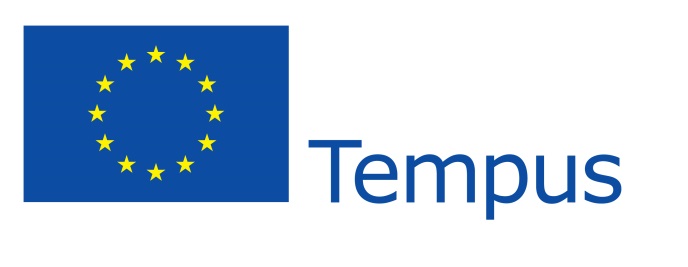 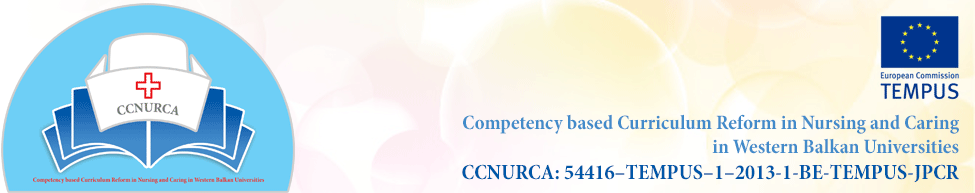 CCNURCA
Financial Rules
CONTENT
Budget and contractual ceilings
Budget headings
Co-financing
Rule of origin
Exchange rate
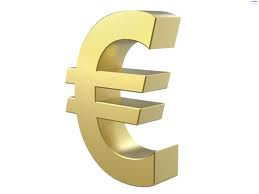 ANNEX II - Grant AgreementEstimated budget of the action
Budget
Original budget was revised by EACEA:
	-5% of the staff costs
Budget cuts impacted equally the individual budgets of each partner
Breakdown budget by partners
Budget headings & ceilings
Staff costs
Travel costs and costs of stay
Equipment
Printing & publishing
Other costs
Indirect costs
Budget headings & ceilings
Staff costs: Max 40% of the total eligible direct costs
Equipment: Max 30% of the total eligible direct costs
Indirect costs: flat rate of 7% of the total eligible direct costs
Up to 10% flexibility for transfers amongst budget headings
	Art. I.8 Grant Agreement
Transfers between headings of eligible direct costs is allowed if:
• the adjustment does not affect the implementation of the action
• the transfer between headings does not exceed 10% of the amount of the
heading for which the transfer is intended
N.B. The flexibility of 10% applies also to the ceiling for equipment and staff
costs (30% and 40% of the total eligible direct costs shown in Annex II).
Tempus Budget headings
Purpose
Contractual rules
Supporting documents
I. Staff costsPurpose
To cover the costs of staff directly necessary for the achievement of the results and not covered by other sources:
Administrative or academic tasks 
Course development, maintenance of online courses/website, etc.
Language / IT courses, translation services, evaluation activities when performed by internal staff(if subcontracted  other costs)
I. Staff costsContractual rules
Salaries and fees should reflect the employing institution's usual policy on remuneration and respect local salary rates
Maximum reference daily rates per country: Guidelines/Annex 3
Total expenditure for Staff Costs cannot exceed the 40% ceiling (plus 10 % flexibility) - Co-financing is also subject to the 40% ceiling
Example: Staff Costs – maximum eligible daily rates (in €)
Extract from Guidelines for the use of the Grant (Annex 3)
I. Staff costsSupporting documents
Staff Conventions (Guidelines/Annex 1) + timesheets
Employment contract (copies)
Staff performing both administrative and academic tasks must use separate conventions
II. Travel costs and costs of stayPurpose
To cover the costs of travel and subsistence allowances of staff for mobilities mainly linked to:
• teaching/training assignments, retraining
• update of courses
• practical placements
• short visits for coordination and planning
• language training
• dissemination
II. Travel costs and costs of stay
ONLY the staff members of project partners can be reimbursed for mobilities from the project
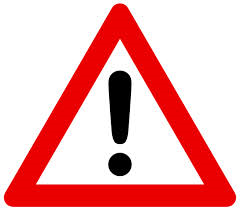 II. Travel costs and costs of stayContractual rules
The budget for Travel Costs and Costs of Stay should:
cover only actual travel costs (including visa fee and related obligatory insurance, travel insurance and cancellation costs if justified)
cover the daily allowance: the ceilings per person (per day/week) indicated at point 4.3.3 of the Guidelines must be respected
II. Travel costs and costs of stayCeilings in Euro
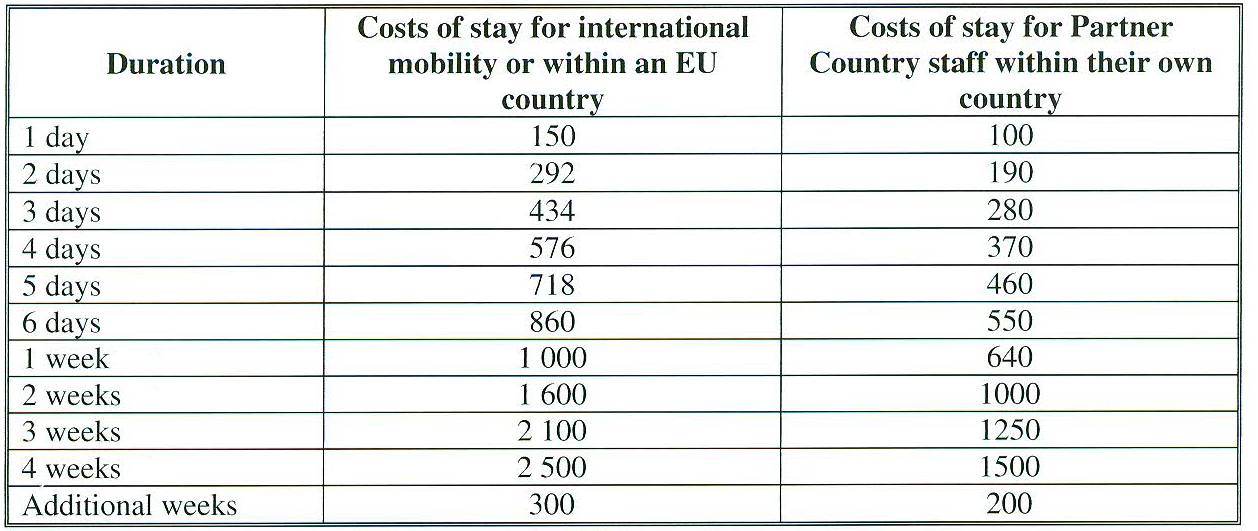 II. Travel costs and costs of stayCeilings in Euro
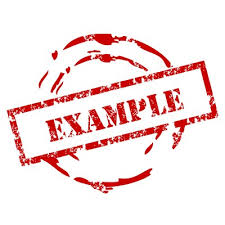 For an international mobility of 17 days:
(3 weeks) 2100 – (2weeks) 1600 = 500
Divided by 7 = 71,43.
The costs of stay can be 1600 + ( 3 X 71,43) = 1814,29 Euro max.
II. Travel costs and costs of staySupporting documents
a SIGNED & filled-in Individual Mobility Report (IMR) for each mobility using the standard form (Guidelines/Annex 2)
readable copies of travel tickets, invoices, boarding passes, receipts,
NO any receipts are required to claim the daily allowances
III. EquipmentPurpose
To cover the costs of equipment directly relevant to the project’s objectives
such as:
IT equipment (hardware and software) including costs for installing
internet connection
books, e-books, publications
access to database
equipment insurance/ transport/ installation, maintenance of equipment
III. EquipmentContractual rules
Total expenses for equipment cannot 	exceed the 30% ceiling (plus 10% of flexibility). Co-financing is also subject to the 30% ceiling.
Comply with the rule of origin
VAT is not eligible and can’t be paid from the grant
III. EquipmentSupporting documents
The beneficiary shall retain with project accounts:
all invoices for all equipment declared costs
proofs of tendering procedure (min. 3 quotations) for purchases above EUR 25.000
certificate of origin for equipment of a unit cost above EUR 5.000
IV. Printing & PublishingPurpose
Printing & Publishing budget heading can cover:
paper and electronic productions (electronic form)
photocopying of teaching materials/documentation

General photocopying -> Indirect Costs
IV. Printing & PublishingContractual rules
VAT is not eligible and can’t be paid from the grant
Internal staff costs cannot be covered by this budget heading
IV. Printing & PublishingSupporting documents
The beneficiary shall retain with project accounts:
all invoices
proofs of tendering procedure (min. 3 quotations) for costs above EUR 25.000
Tempus & project logo
V. Other costsPurpose
"Other costs" budget heading can cover costs related to:
Dissemination of information (advertising in media, promotional materials such as pen, bags, posters, etc.)
Inter-project coaching (maximum of EUR 2.500)
Bank charges (including bank guarantee charges where requested)
External audit fees
Costs of subcontracting (for specific and time-bound tasks)
Hire of premises only for dissemination events (prior EACEA authorisation needed).
V. Other costsContractual rules
For sub-contracts: prior autorisation needed when total value > EUR 10.000
Amongst ineligible costs (guidelines 10.2):
	hospitality costs
	costs related to the use of materials & 	equipment incurred by institutions when 	hosting students/staff
	registration fees for courses/conferences, 
	exchange losses, VAT, etc.
V. Other costsSupporting documents
The Beneficiary shall provide with the final report:
Copies of sub-contracts and invoices if the costs are above EUR 25.000
The names of the firms consulted (min. 3) have to be indicated in the
	Financial statement of the final 	report
VI. Indirect costs
"Indirect Costs" budget heading can cover the costs incurred by the project for:
stationary, office supplies, general photocopying
postage and telecommunication
use of internet/communication software/etc.
They are eligible for flat-rate funding of 7% of the total eligible direct costs
Co-financing
Co-financing
Tempus finances up to 90% of the total eligible costs (staff costs, travel & stay, equipment, printing, other costs)
Consortium must co-finance itself min 10%
Rule of origin
All equipment purchased by the project shall comply with the rule of origin and shall therefore originate from any EU Member State or from an eligible country
Certificate of origin: document made out by the competent authorities of the country of origin of the equipment – it is to be asked to the supplier
Exchange rates
Which exchange rate should be applied?
1. From the start of the eligibility period until the date of receipt of the second pre-financing: the rate of the month in which you received the first pre-financing
2. From the date of receipt of the second pre-financing until the end of the eligibility period: the rate of the month in which you received the second pre-financing
Exchange rates
The rate to be applied is the monthly accounting rate established by the Commission and published on its website: http://ec.europa.eu/budget/inforeuro
Exchange rates
January 2014
1 EUR is equal to 1.95583 BAM
1 EUR is equal to 139.53 ALL
1 EUR is equal to 1 EUR
Proof of reception of payments (i.e. bank transfer)
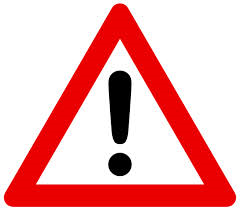 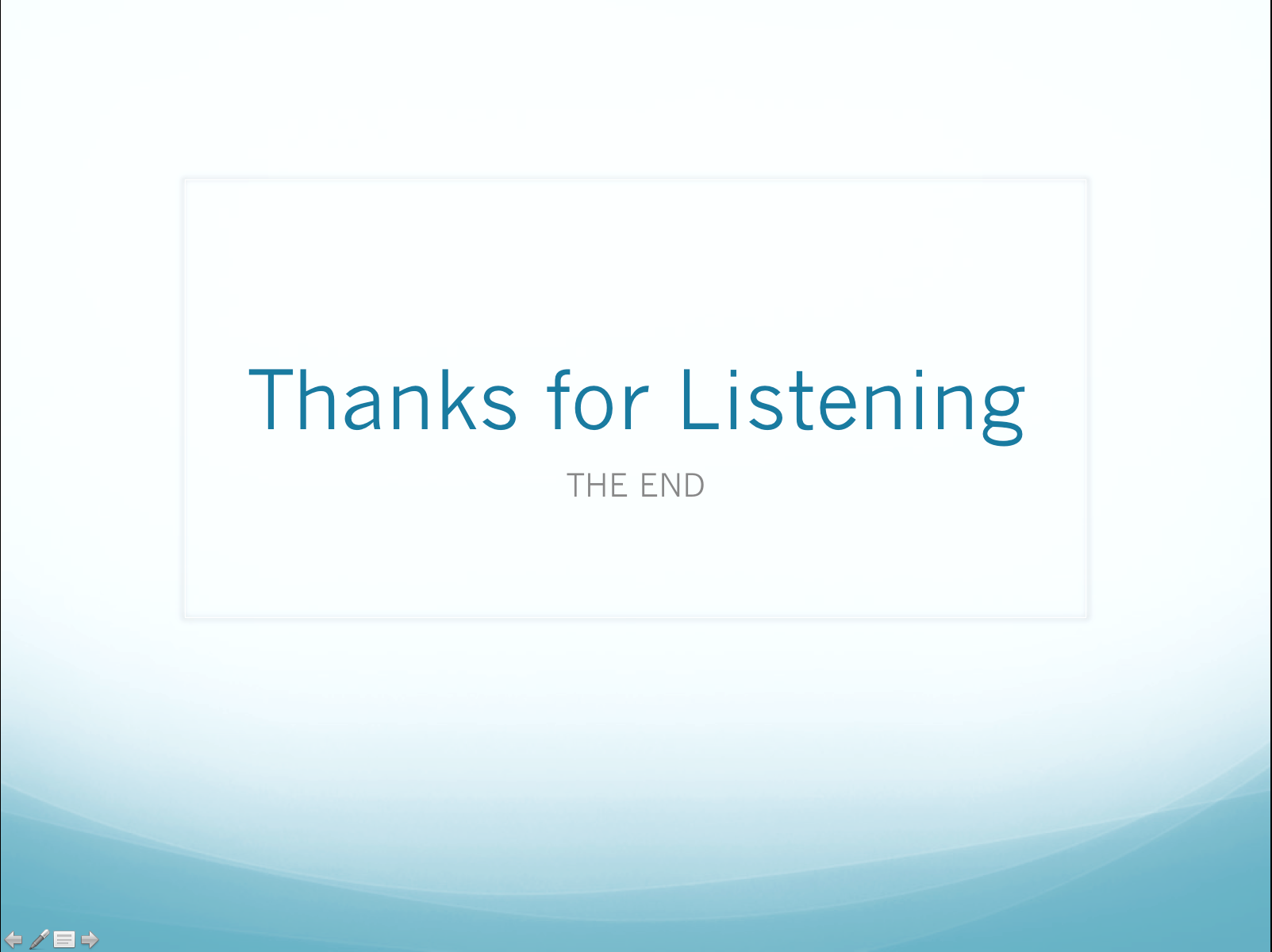